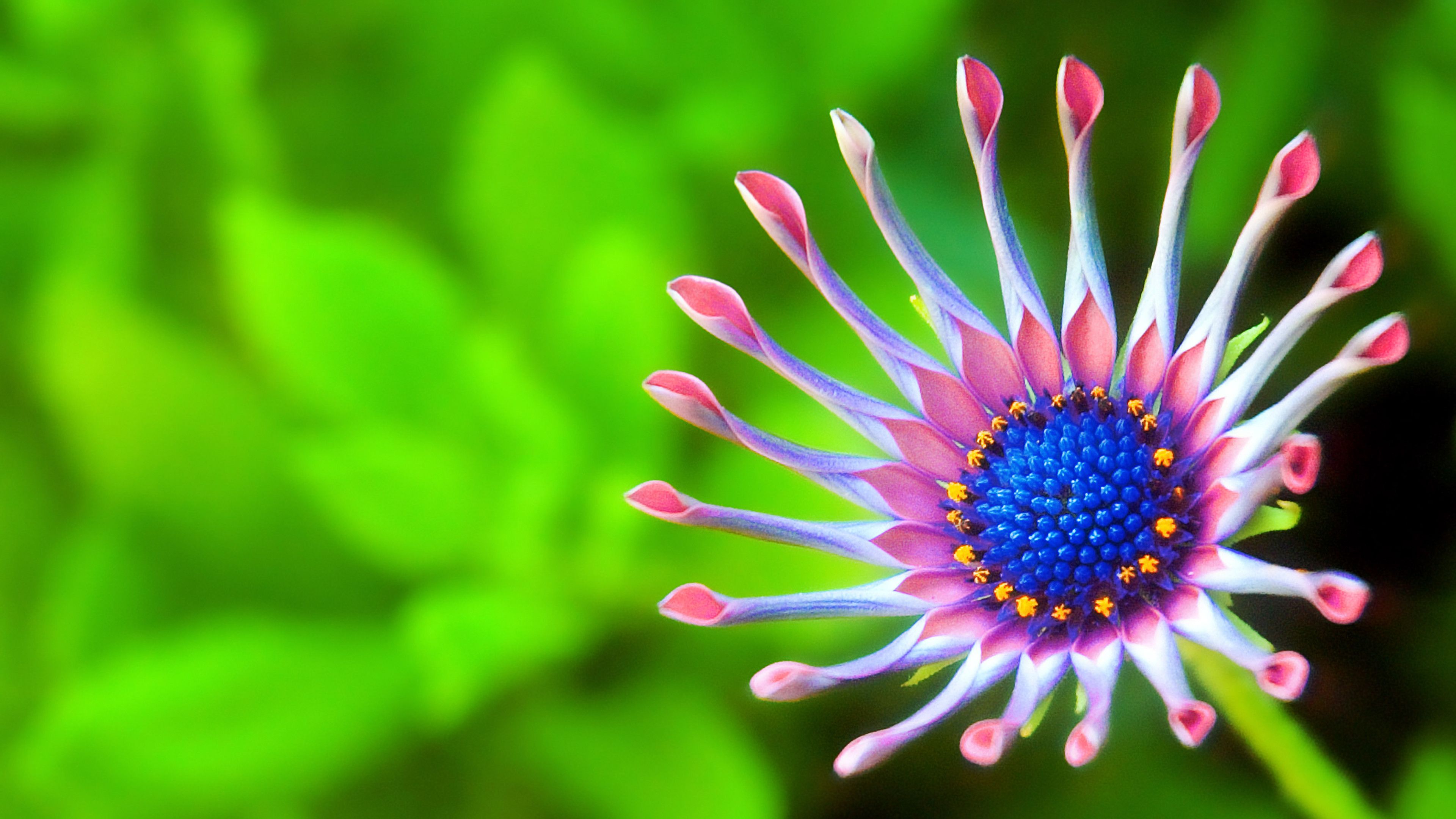 শুভ সকাল
এসো একটি ভি ডি ও দেখি
শিক্ষক পরিচিতি
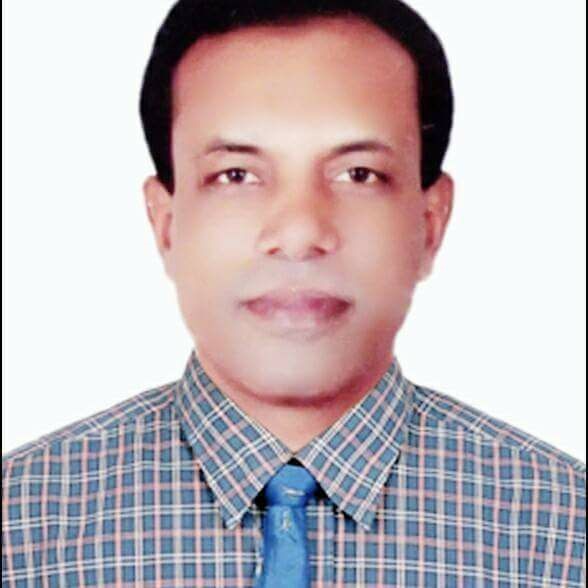 মোঃ মহাসিন আলী মোল্যা 
প্রধান শিক্ষক 
২নং খারহাট সরকারি প্রাথমিক বিদ্যালয় 
কাশিয়ানী, গোপালগঞ্জ ।
পাঠ পরিচিতি
শ্রেণিঃ প্রাক-প্রাথমিক, বিষয়ঃ আমার বই,
 অধ্যয়ঃ ৭, পাঠঃ ১৫, পাঠ্যাংশঃ  পৃষ্ঠাঃ ৫৫,     
পাঠের শিরোনামঃ পাশের বর্ণ দিয়ে যে যে শুরু হয়েছে 
তাতে গোল দাগ দিই  ( ব্যঞ্জনবর্ণ )    
সময়ঃ ৩০ মিনিট, তারিখঃ০৭.০৭.২০২২ খ্রিঃ ।
শিখনফল
শিখনফলঃ
এই পাঠ শেষে শিক্ষার্থীরা- 
৩.২.৮ ধ্বনির প্রতীক ( বর্ণ ) শনাক্ত করতে পারবে ।
৩.২.৯ শব্দ থেকে বর্ণ শনাক্ত করতে পারবে । 
৩.৩.৬ ধ্বনির প্রতীক (বর্ণ) লিখতে পারবে ।
পাঠ্যপুস্তকে সংযোগ
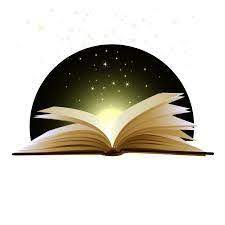 বইয়ের ৫৫ পৃষ্ঠা খুলে দেখি
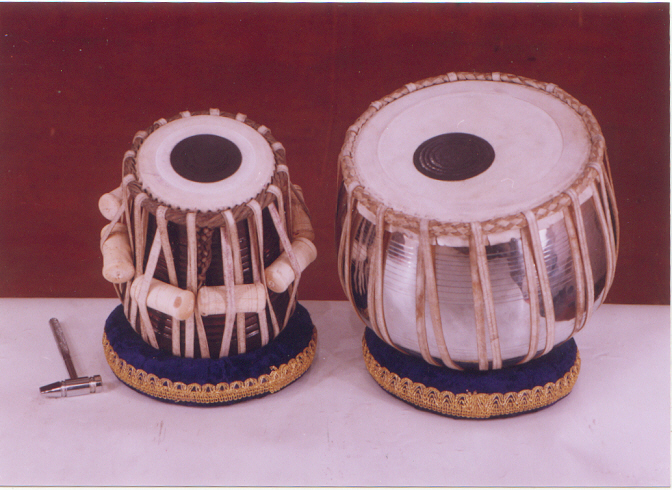 ত
তবলা
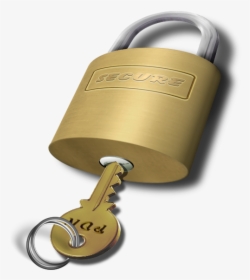 ত
তালা
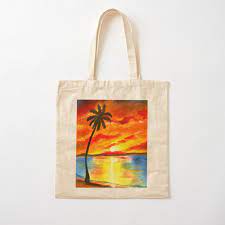 থ
থলে
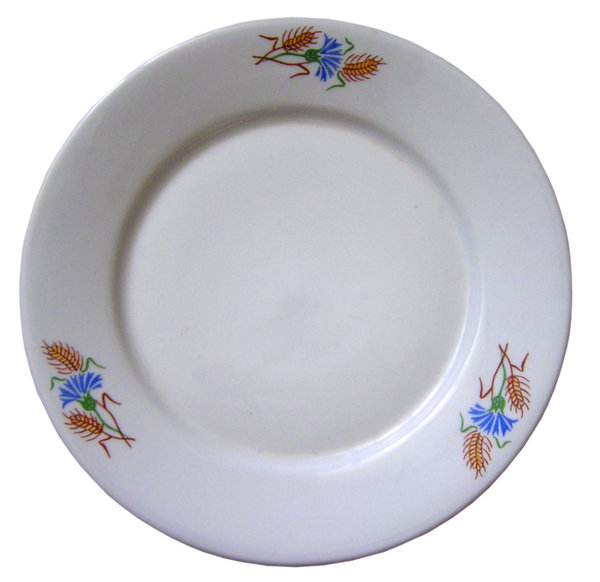 থ
থালা
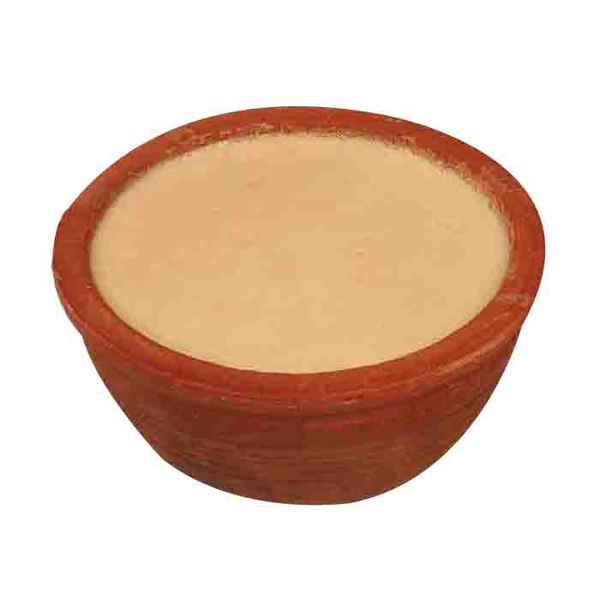 দ
দই
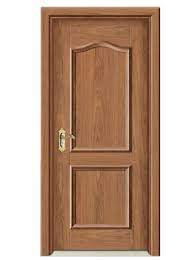 দ
দরজা
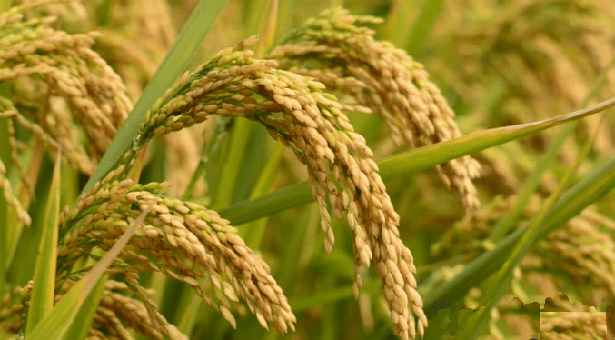 ধ
ধান
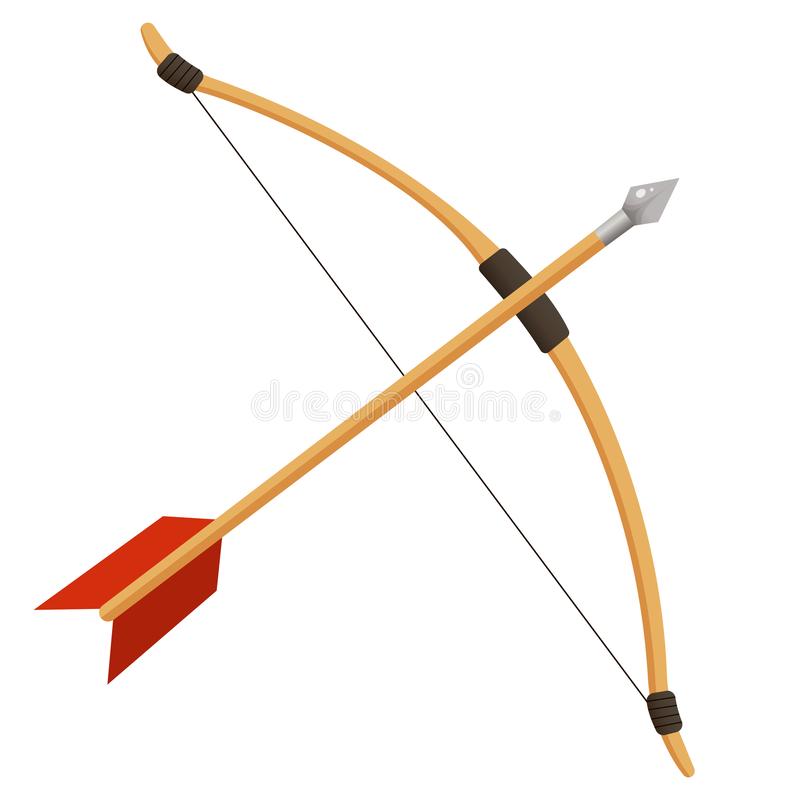 ধ
ধনুক
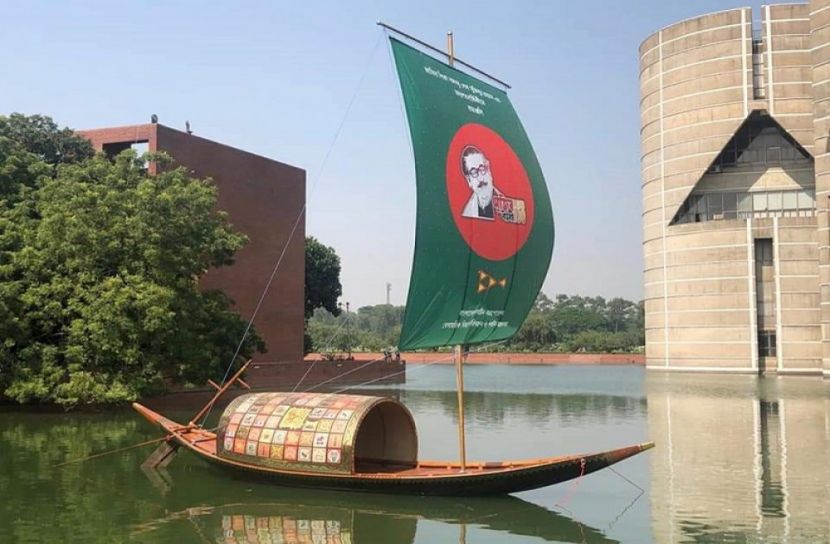 ন
নৌকা
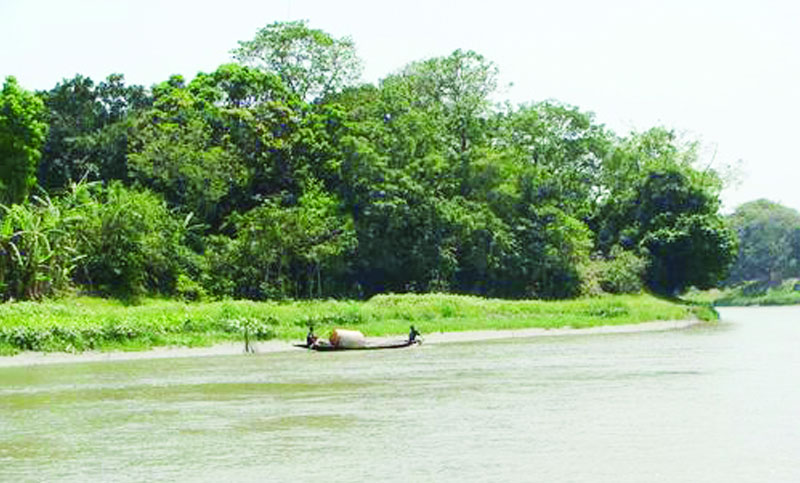 ন
নদী
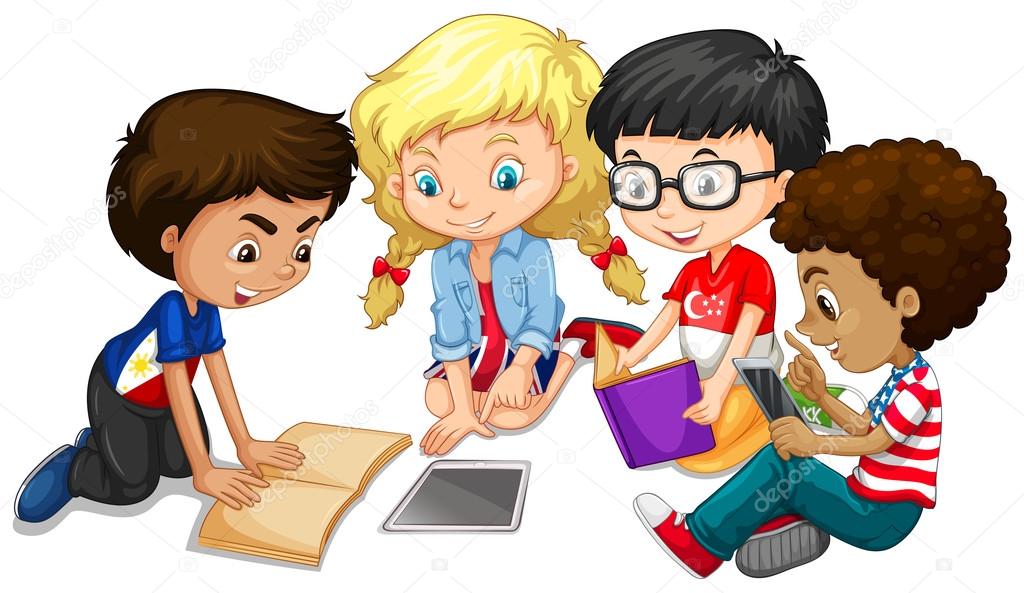 দলে পড়ি
দলে  ত থ দ  ধ ন পড়ি
একক কাজ শব্দের সাথে বর্ণ মিলাই
দই
ধ
ধনুক
দ
একক কাজ   শব্দের সাথে বর্ণ মিলাই
তালা
ন
ত
নদী
আজকের পাঠ
পাশের বর্ণ দিয়ে যে যে শব্দ শরু হয়েছে 
তাতে গোল দাগ দিই ।
কাজটি দলে করি
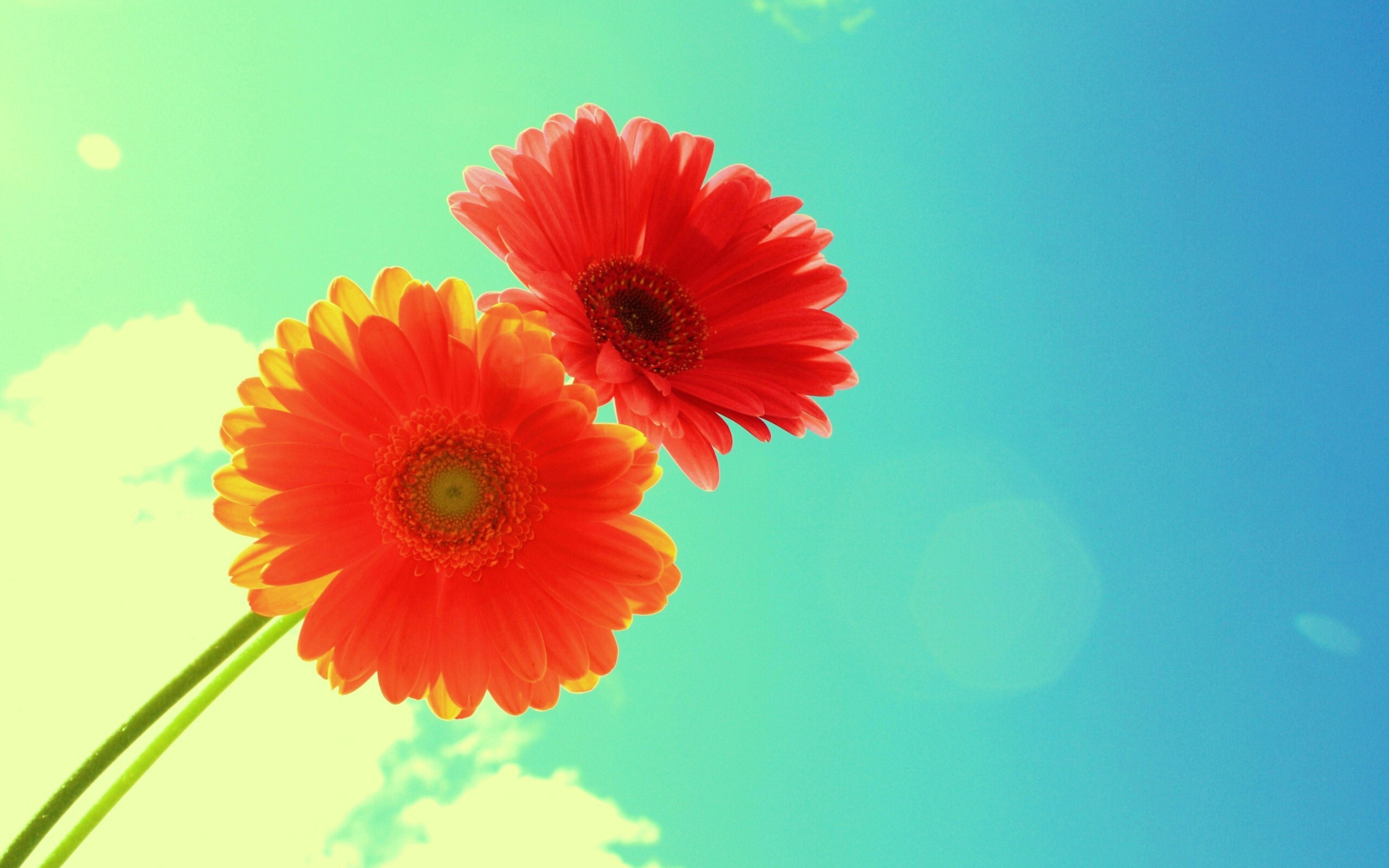 ধন্যবাদ